８．RMPマーク（白＋透過） 小、カード用　黒・濃色背景用
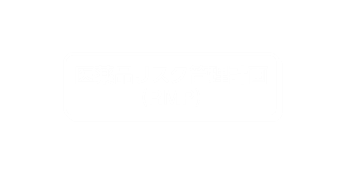 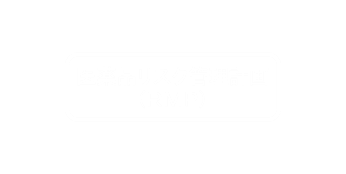 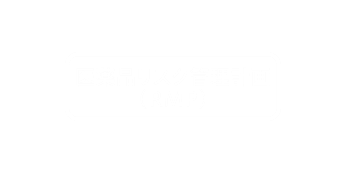 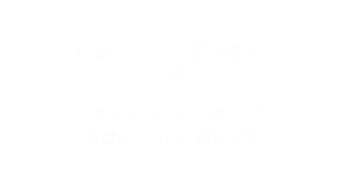 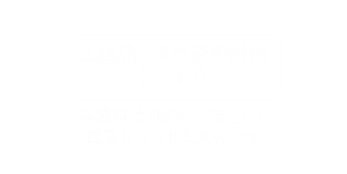 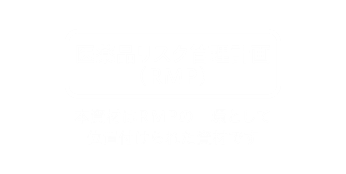 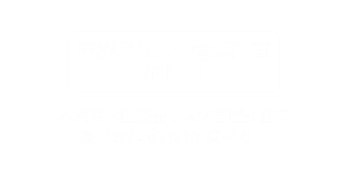 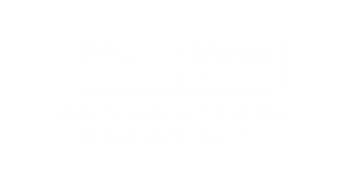 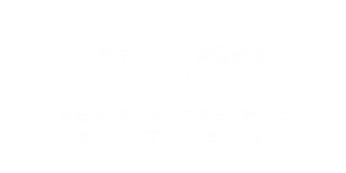 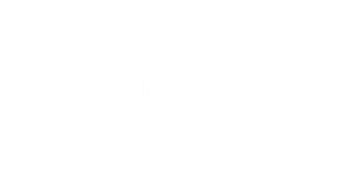 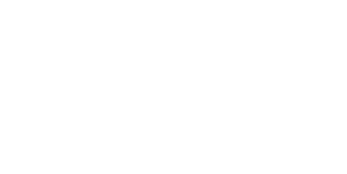 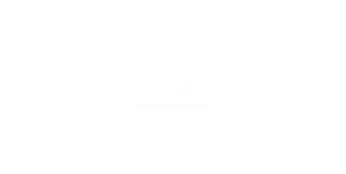 1
※上記はサンプルです。サイズ等は適宜各社判断にてご活用下さい。